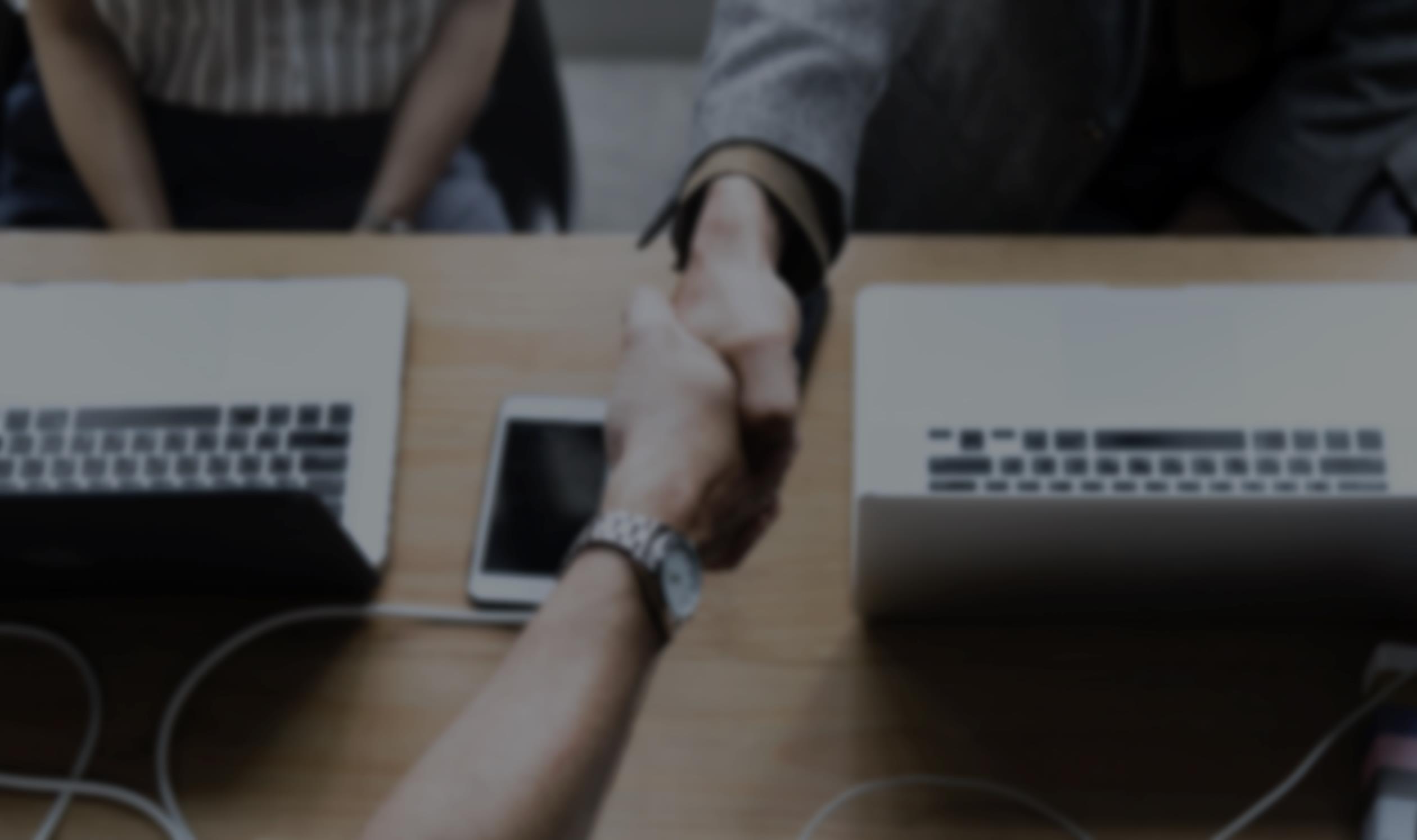 Член Совета Ассоциации саморегулируемая организация судебных экспертов  «Сумма Мнений»
Председатель Экспертного совета Ассоциации саморегулируемая организация судебных экспертов «Сумма Мнений»
Генеральный директор АНО ЦСЭ «Сумма Мнений»
Председатель Экспертного совета НП СРО «СВОД»

Панфилова Евгения Сергеевна
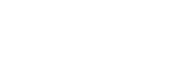 РЕЦЕНЗИРОВАНИЕ ЗАКЛЮЧЕНИЙ ЭКСПЕРТОВ 
КАК ИНСТРУМЕНТ ПОВЫШЕНИЯ КАЧЕСТВА СУДЕБНОЙ ЭКСПЕРТИЗЫ
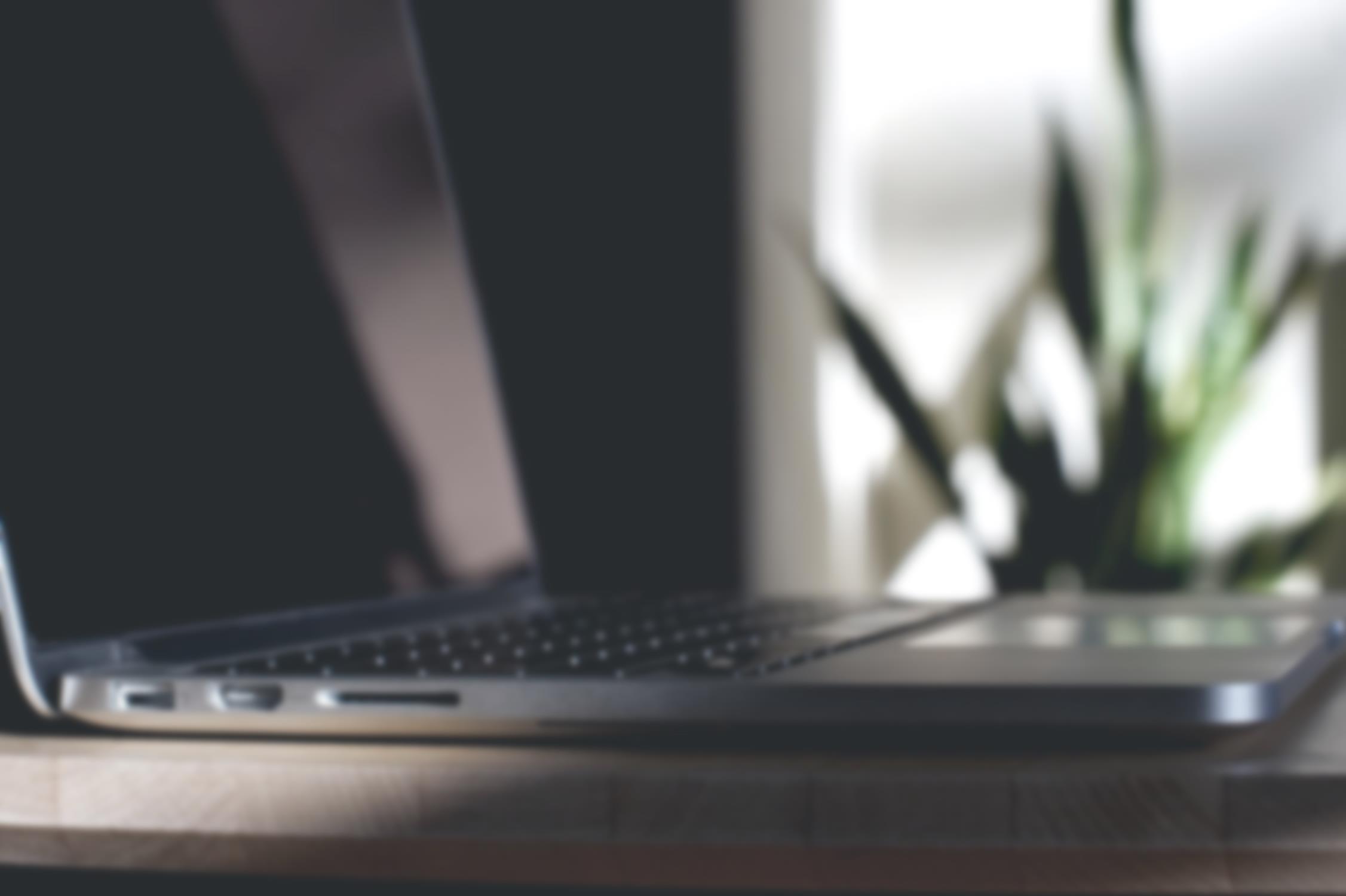 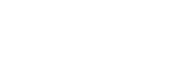 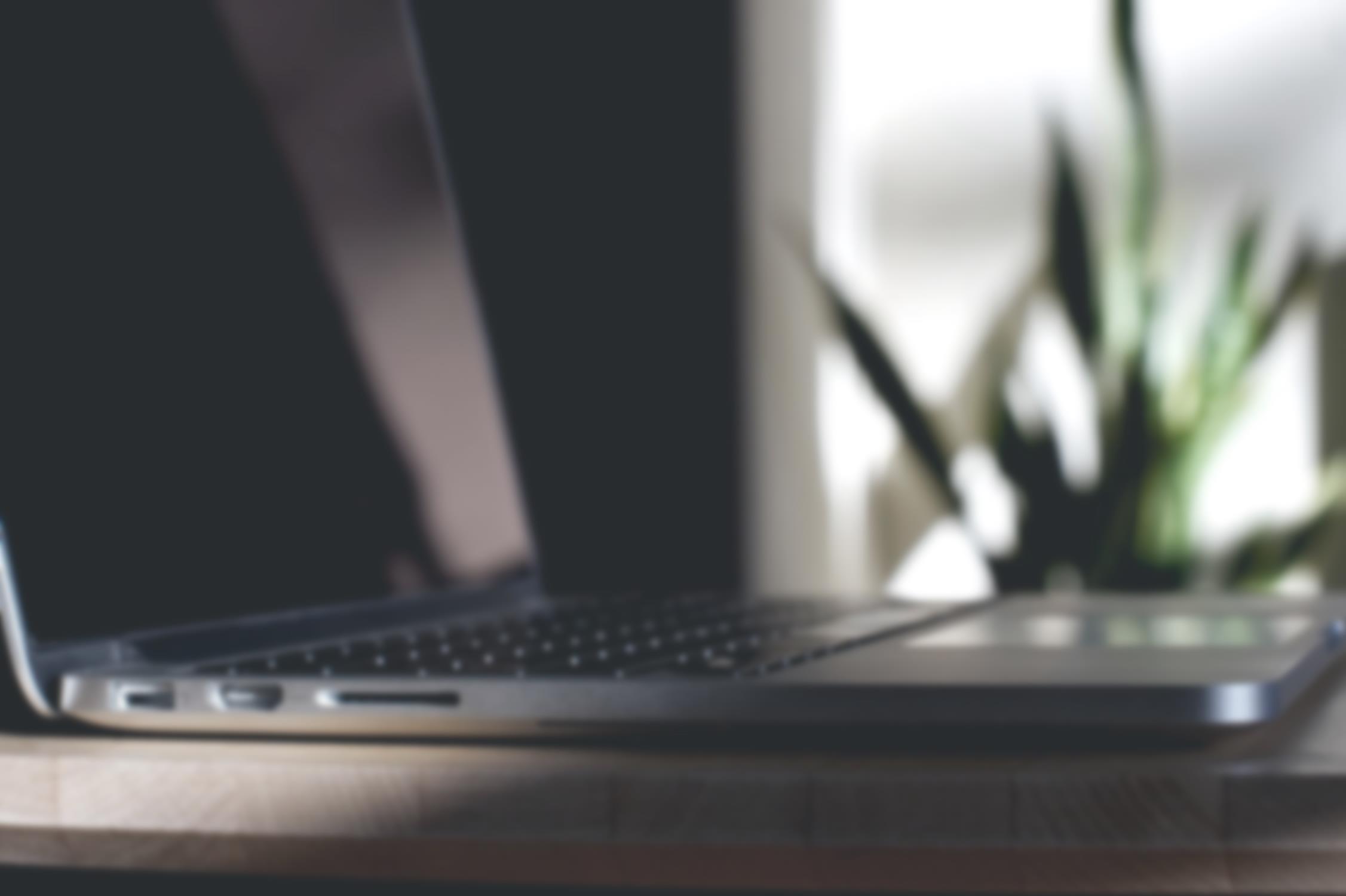 ТИПИЧНЫЕ НАРУШЕНИЯ В ЗАКЛЮЧЕНИЯХ ЭКСПЕРТОВ
Отсутствие обоснования расчетных параметров
Недостоверность используемой информации
Формальные нарушения требований федерального закона 73-ФЗ
Арифметические
 ошибки
Процессуальные 
ошибки
Отсутствие существенной 
информации
Логические ошибки
Противоречие
Ошибочная методология
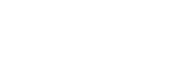 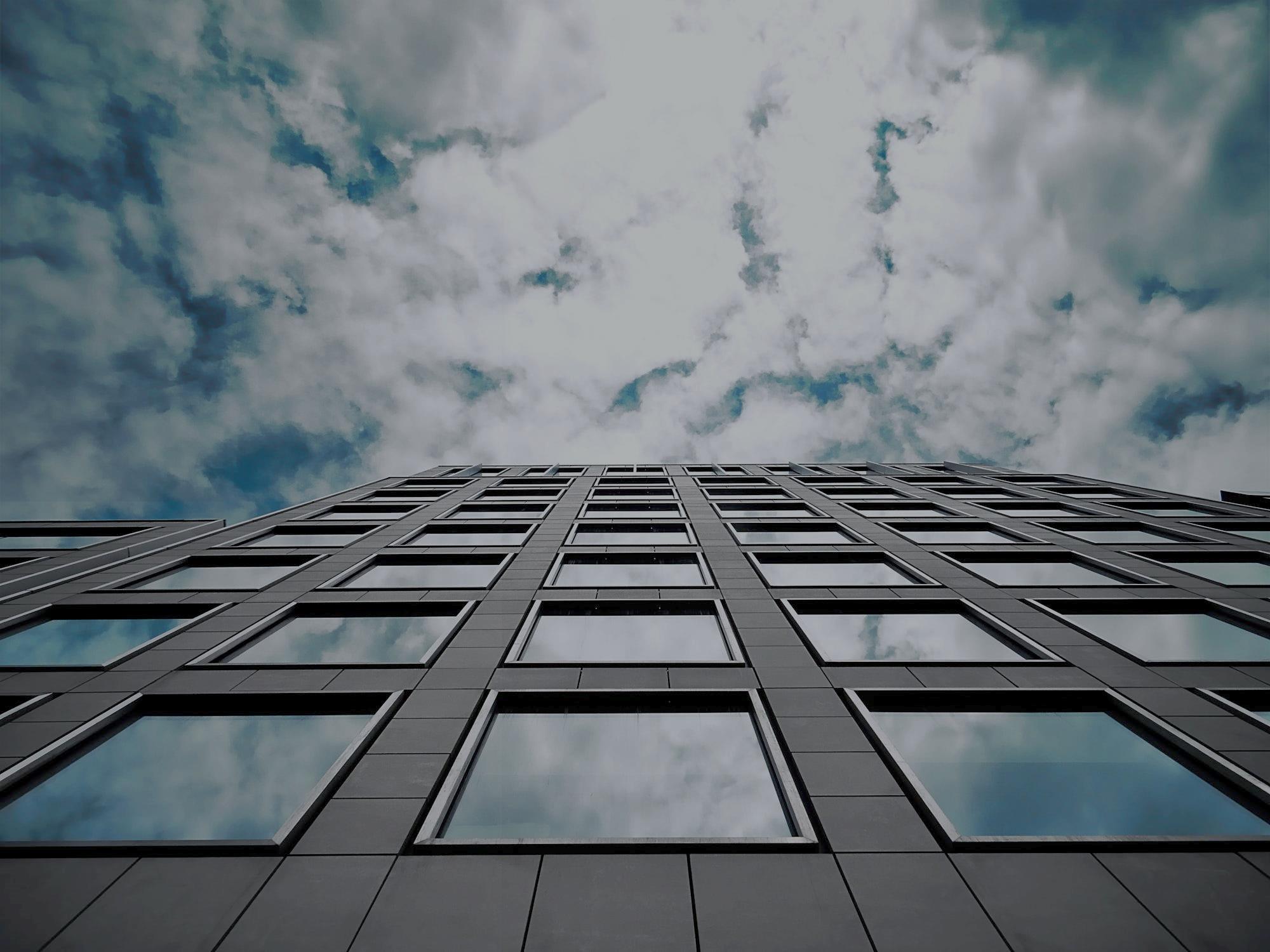 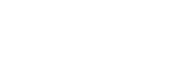 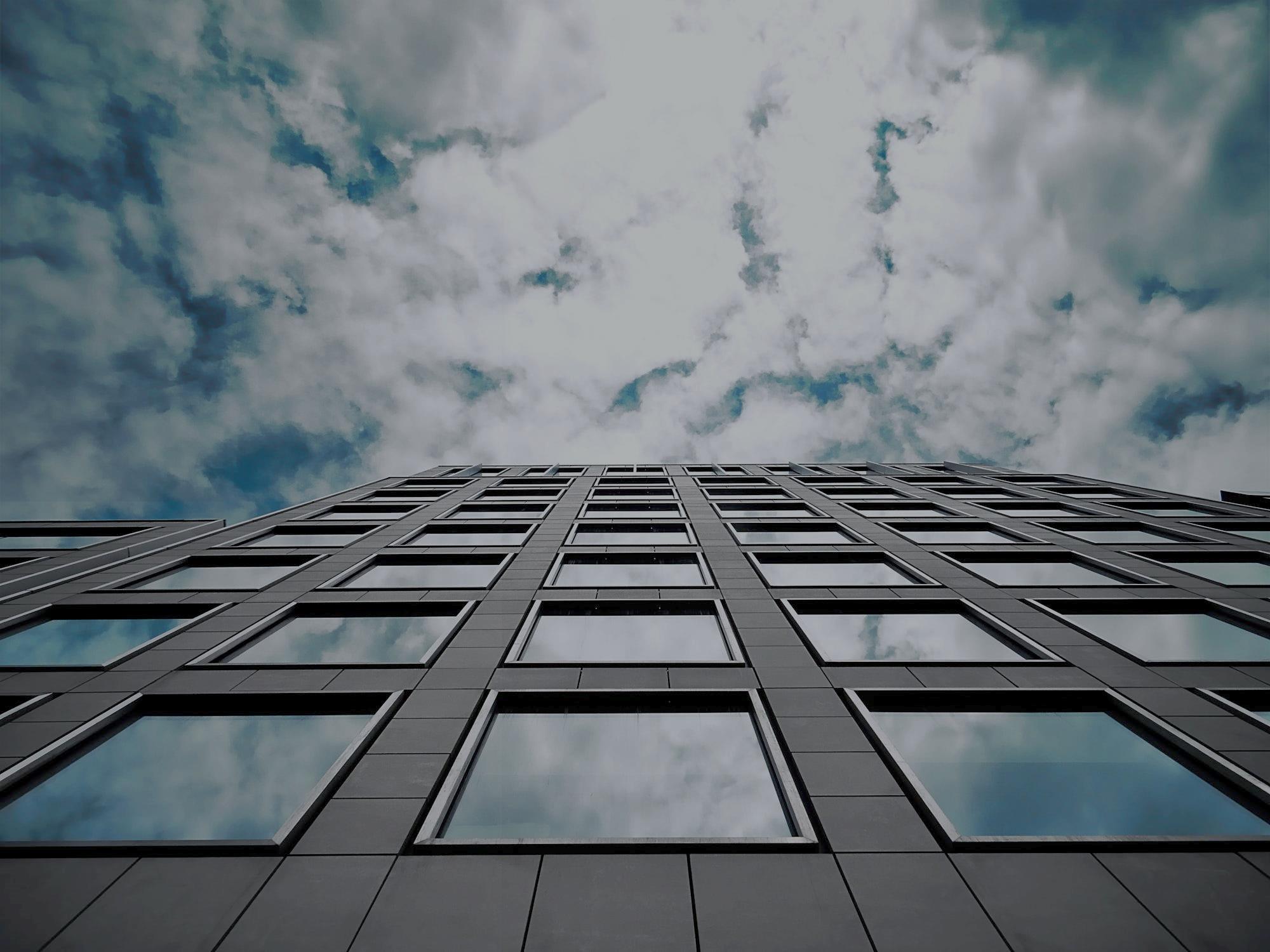 «РЕЦЕНЗИРОВАНИЕ ЗАКЛЮЧЕНИЯ ЭКСПЕРТА» - это процесс анализа заключения, который направлен на проверку соответствия его действующему законодательству, процессуальному порядку проведения экспертизы, методологии исследования и всех расчетных показателей. 



Рецензирование заключений эксперта представляет собой анализ и не требует проведения самостоятельного исследования, основывается на имеющихся материалах и является обоснованным профессиональным мнением, оформленным в виде письменного заключения специалиста.
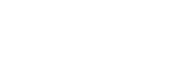 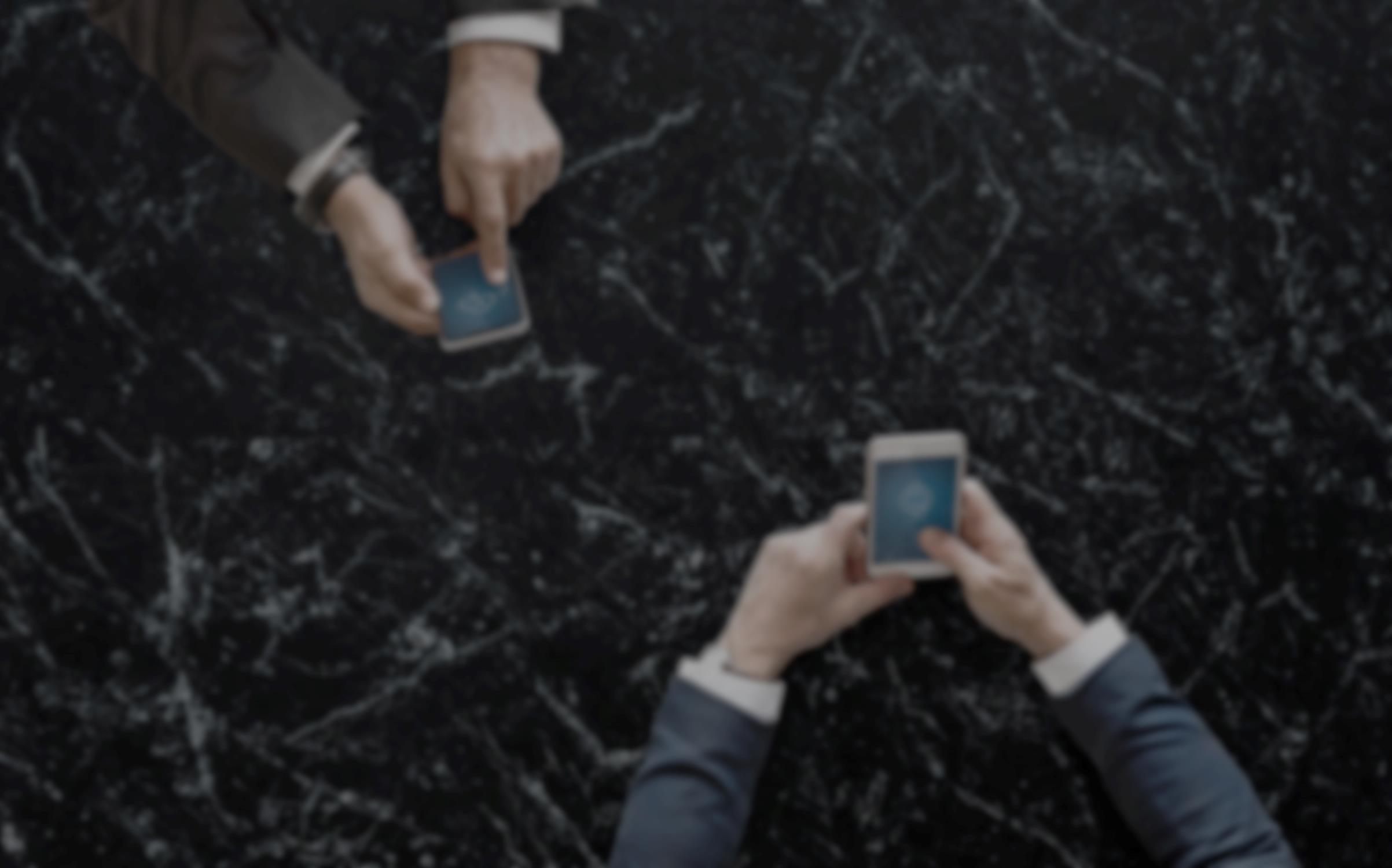 ПОЧЕМУ СУДЫ НЕ ВСЕГДА ПРИНИМАЮТ ВО ВНИМАНИЕ РЕЦЕНЗИИ?
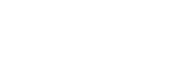 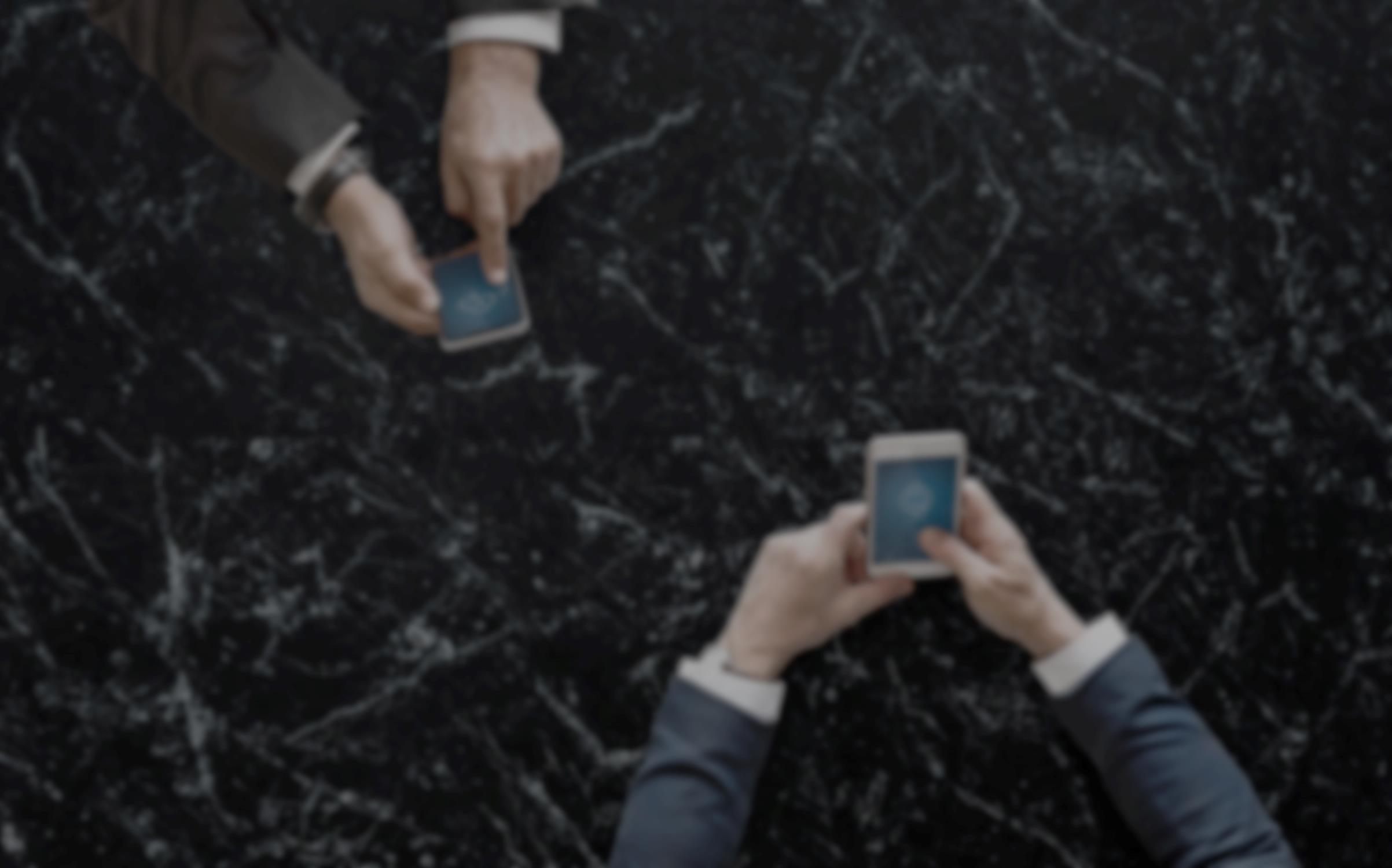 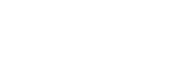 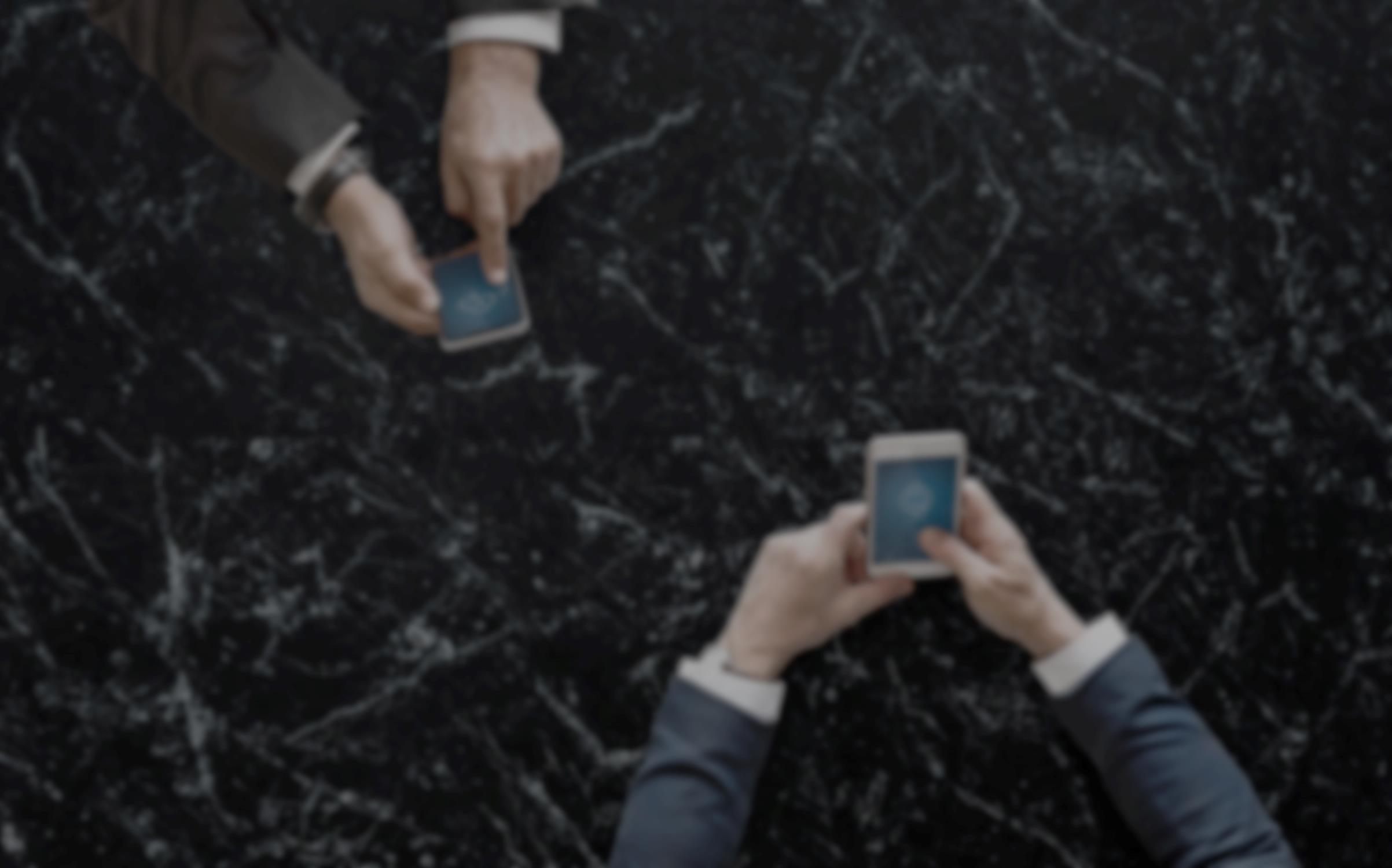 И ЧТО С ЭТИМ ДЕЛАТЬ?
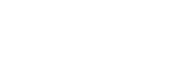 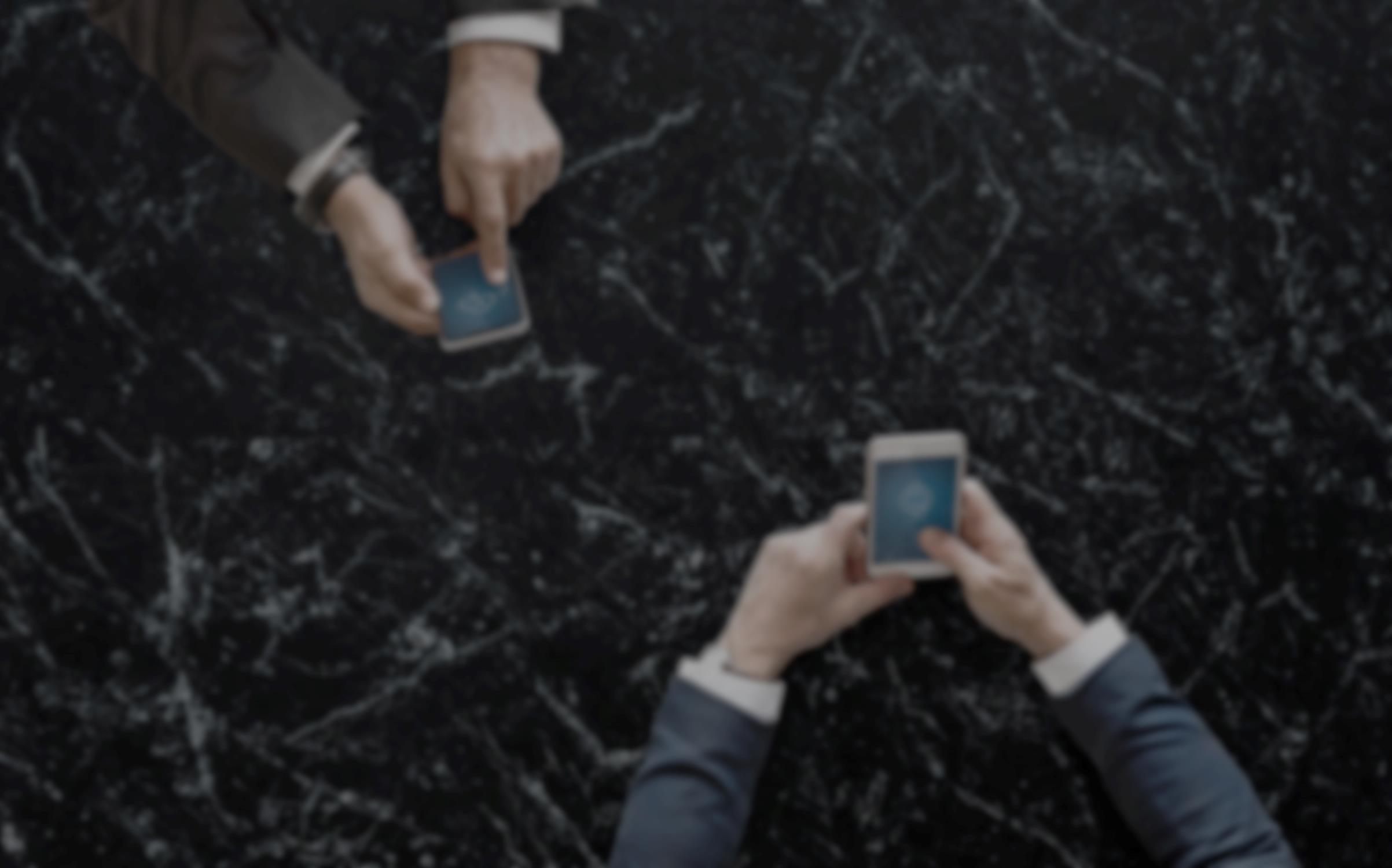 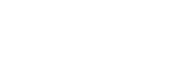 СПАСИБО ЗА ВНИМАНИЕ !
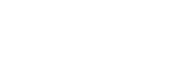 Контакты:
Панфилова Евгения Сергеевна
тел.: 8 (343) 386-13-13, 8-909-015-06-09
е-mail: panfilova@srosumma.ru
сайт: www.srosumma.ru